INSURANCE 
TRAINING
保险培训
五险一金基础知识培训
basic knowledge training of five insurances and
knowledge training of five insurances
宣讲人：优页PPT    时间：20XX.XX
目录
1
2
3
4
社会保险概述
五项保险分述
社保缴费查询
公积金的概述
01
第一部分
社会保险概述
basic knowledge training of five insurances and knowledge 
training of five insurances
02
04
社会保险的主体是特定的。包括劳动者（含其亲属）与用人单位
失业、患病、工伤、生育而减少劳动收入时给予经济补偿
筹集资金
社会保障
社保就是社会保险的简称
使他们能够享有
基本生活保障的一项社会保障制度
国家通过多渠道筹集资金，对劳动者在因年老
社会保险
经济补偿
特定主体
01
03
05
社会保险属于强制性保险；社会保险的目的是维持劳动力的再生产
保险基金来源于用人单位和劳动者的缴费及财政的支持，五险一金是税前扣除
所谓养老保险（或养老保险制度）是国家和社会根据一定的法律和法规
为解决劳动者在达到国家规定的解除劳动义务的劳动年龄界限
缴纳社会保险费。社会保险是一项统筹基金，其中大部分资金来源于用人单位与员工依法缴纳的社会保险费。
丧失劳动能力退出劳动岗位后的保证基本生活而建立的一种社会保险制度
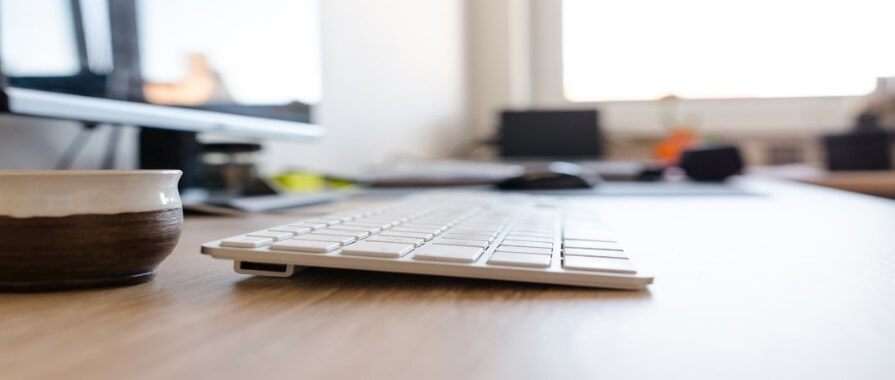 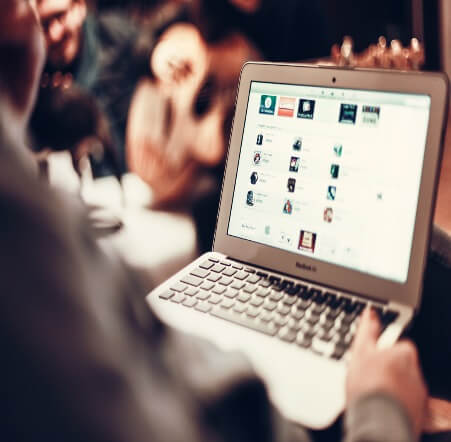 社会保险基金按照保险类型确定资金来源，逐步实行社会统筹。用人单位和劳动者必须依法参加社会保险
02
第二部分
五项保险分述
basic knowledge training of five insurances and knowledge 
training of five insurances
基金的正常运作也依赖于社保费的缴纳，国家社保统筹基金同样在社会保险关系中拥有权利义务。缴纳社会保险费，不仅仅是对员工负责，也是对社会负责，更何况在城镇社会保险中员工自己也有缴纳社会保险的义务。所以既然符合缴纳社保条件必须缴纳，即使他自己写保证也不能放弃。
基金正常运行
社会保险关系
缴纳社会保险
缴纳社保条件
国家基金统筹
社会统筹和个人帐户相结合的基本养老保险制度
01
保险制度是世界上首创的一种新型的基本养老保险制度
02
传统型的基本养老保险费用的筹集模式
03
即由国家、单位和个人共同负担
04
余额进行保值增值
承担退休费一大部分
获得持续性
个人缴纳部分，是以个人名义开设的账户，永远为个人所有，当退休时，将根据缴费年限
或一次性或按月发还给个人包括法定利息。养老保险个人帐户，月计入比例为工资总额的8%
企业缴纳的部分进入统筹基金池，作为社保机构日常发放基础养老金的来源
03
第三部分
公积金的概述
basic knowledge training of five insurances and knowledge 
training of five insurances
主要有两部分组成：基础养老金+个人帐户养老金
个人帐户养老金的标准为退休时的本人帐户
存额除以139个月(目前50岁为195个月
55岁为170个月60岁为139个月不再统一是120个月了
1
2
3
4
男年龄满60周岁，管理岗位女年龄满55周岁
工人岗位女年龄满50周岁
参加基本养老保险至退休时缴费年限累计不满10年
参加基本养老保险至退休时缴费年限累计不满15年的
5
6
7
8
先由调出单位停止参养老保险关系接续保缴费手续
只转移养老保险关系，不转移基金。
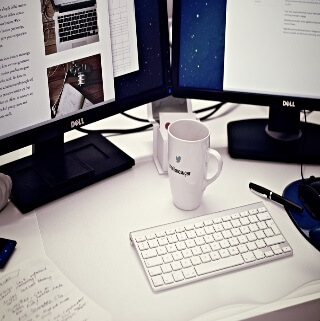 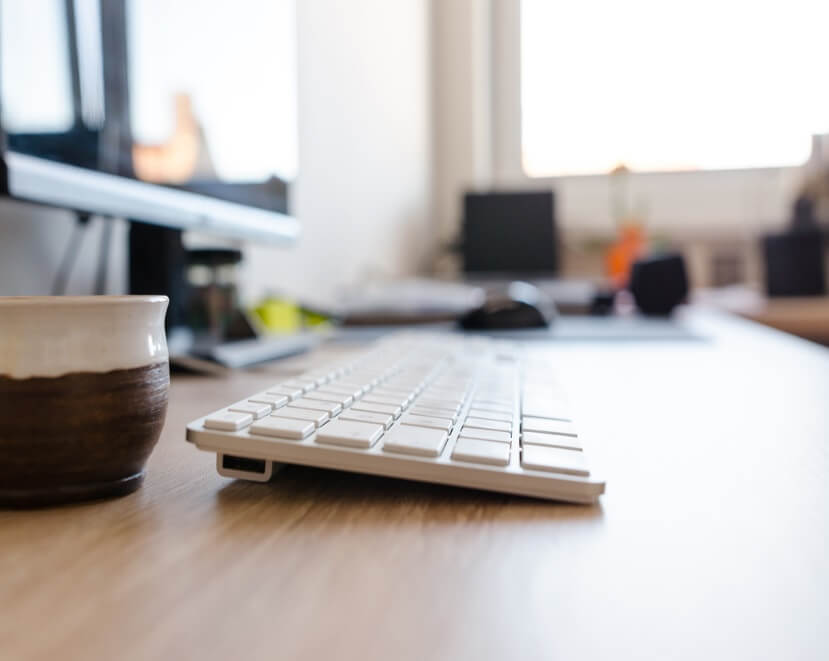 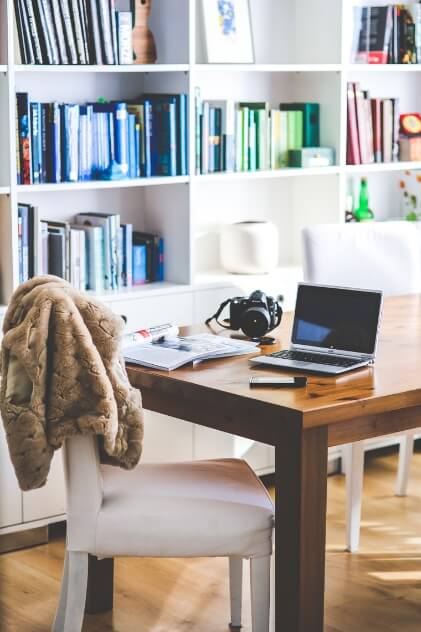 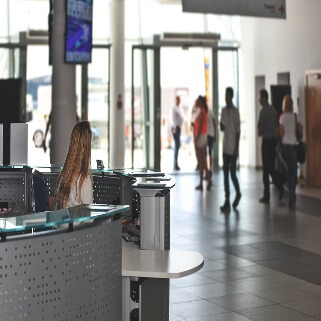 再由调入单位办理重新参保缴费手续，保险关系的转移、接续在同一社保经办机构完成。养老保险中断后是可以续接的……
医疗保险是为补偿疾病所带来的医疗费用的一种保险。
社会或企业提供必要的医疗服务或物质帮助的社会保险。
一般而言，单位统一交纳的医保是次月可以住院报销
而个人身份交的医保一般需要交纳半年或一年时间以上，就可以享受报销待遇。
04
第四部分
社保缴费查询
basic knowledge training of five insurances and knowledge 
training of five insurances
连续中断缴费3个月或者累计中断缴费6个月的
累计缴费
在连续缴费满1年后方可重新享受统筹基金支付待遇
停止享受基本医疗保险待遇。恢复缴费后
连续缴费
恢复缴费
连续中断缴费3个月的在连续缴费满6个月后方可重新享受统筹基金支付待遇
统筹基金
补足差价
用人单位
一次性补足所差月份的基本医疗保险费后
用人单位和参保人以办理退休手续时的本市上年度职工月平均工资为基数
个人账户
基本医疗
各人账户金可以继续使用，但暂停享受基本医疗保险待遇。
方可享受退休人员的基本医疗保险待遇。未补足前
购买、建造、翻建、大修自住住房,在签订购房合同或批准建造
属于中低收入家庭房租占家庭收入比例30%以上的
职工或其直系亲属患重大疾病或遇到不可预见的事故
INSURANCE 
TRAINING
保险培训
五险一金基础知识培训
basic knowledge training of five insurances and
knowledge training of five insurances
演示完毕感谢您的观看